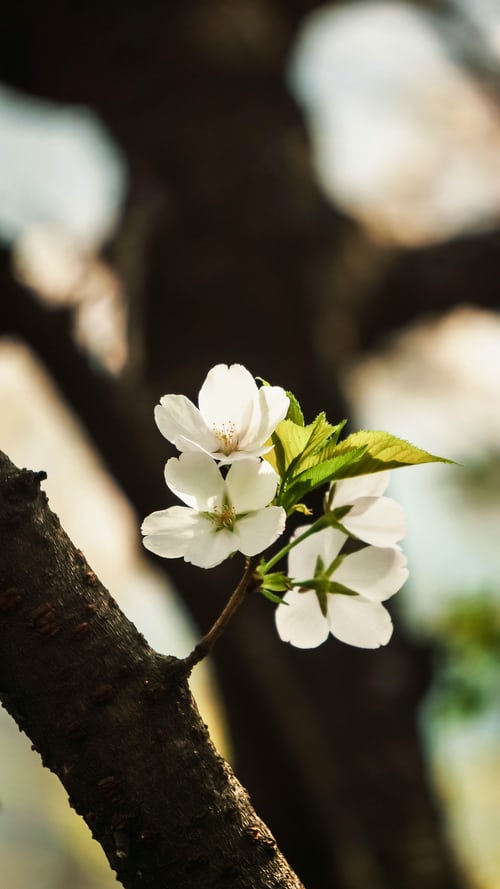 M.Sc. Audiology  PGA3-B-SeRe
31902
Seminars In Rehabilitative Audiology